PERCORSO DI FORMAZIONE E RICERCA IN RETE
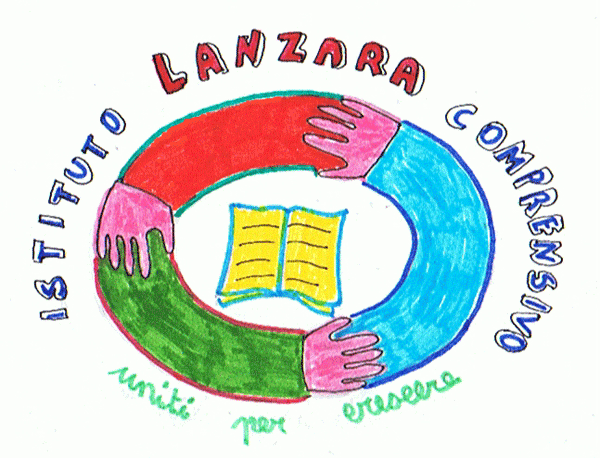 RETE
Senza “rete”
PERCORSO DI FORMAZIONE E RICERCA IN RETE per l’attuazione delle misure  di accompagnamento delle INDICAZIONI NAZIONALI 2012  C.M. n°22 del 26/08/2013 per il curricolo della scuola dell’Infanzia e del 1°ciclo d’istruzione
SCUOLA INFANZIA “Maddalena Lauro” di LANZARA
Unità di apprendimento:     NUMERO-SPAZI

Traguardi per lo sviluppo della competenza della scuola dell’infanzia
 Il bambino raggruppa e ordina oggetti e materiali secondo criteri diversi ne identifica alcune proprietà confronta e valuta quantità: utilizza simboli per registrare ; esegue misurazioni usando strumenti alla sua portata.
L’obiettivo è quello di far conoscere le forme geometriche ai bambini per poi poterle individuare in un qualsiasi oggetto o soggetto della natura, o  altro che ci circonda. Certamente devono essere buoni osservatori ma noi abbiamo mille strategie per abituarli a questo
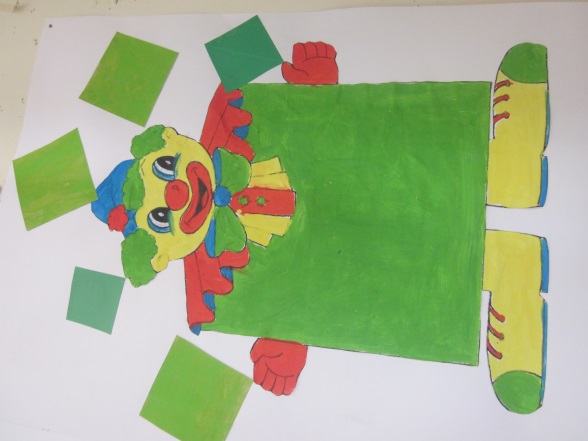 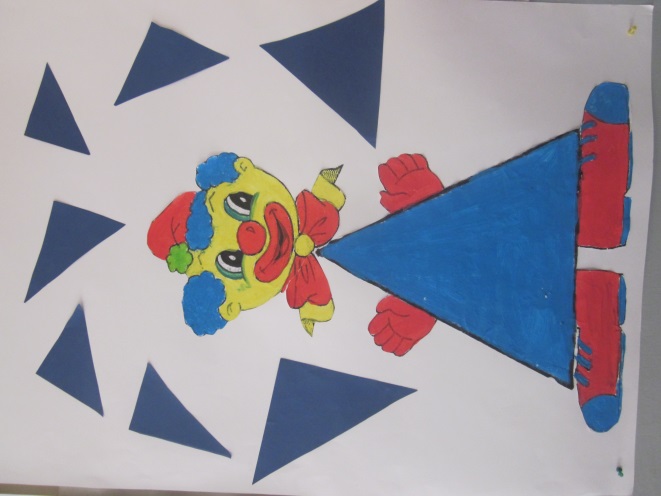 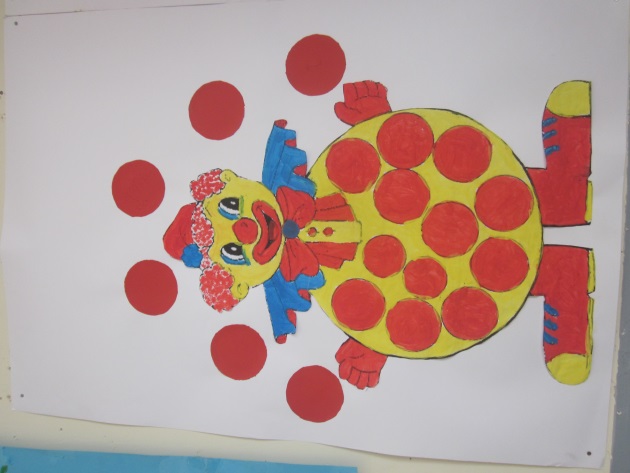 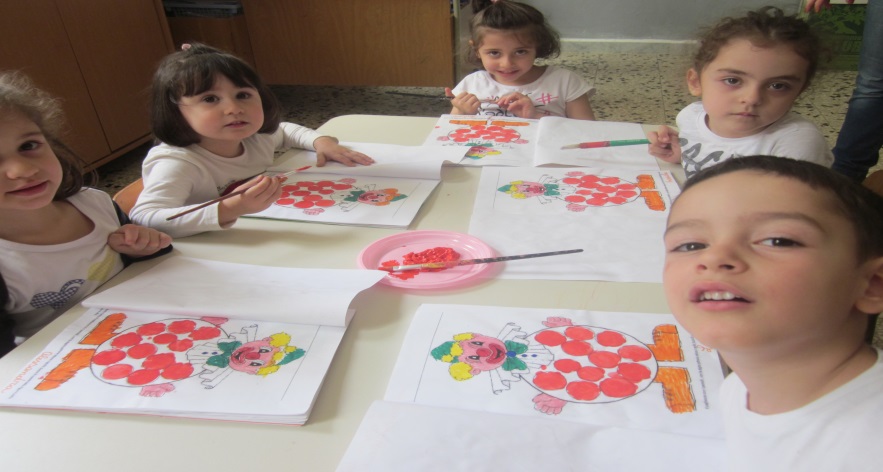 Saper fare  (abilità/competenze)
Esplora la realtà e riconosce oggetti di forme riconducibile a quelle geometriche nell’ambiente circostante;
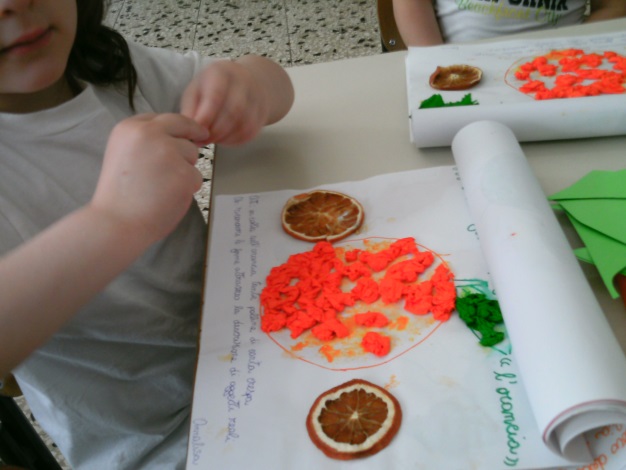 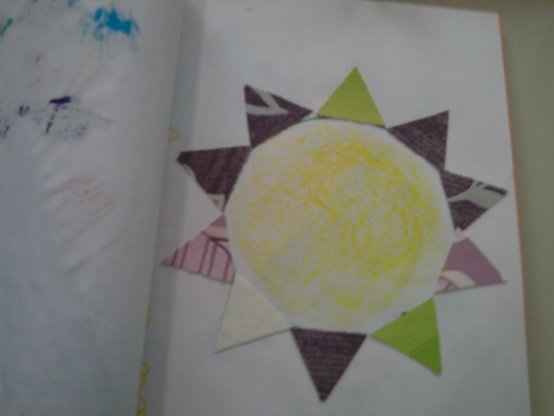 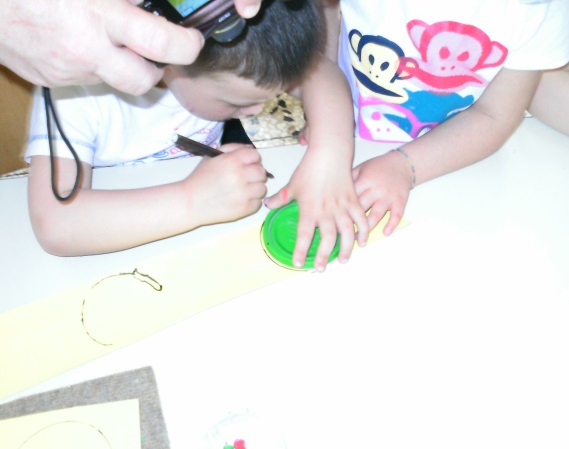 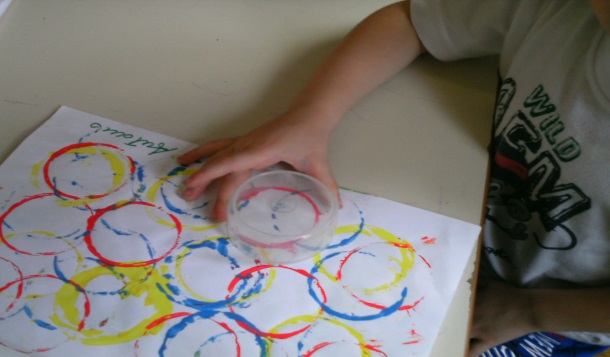 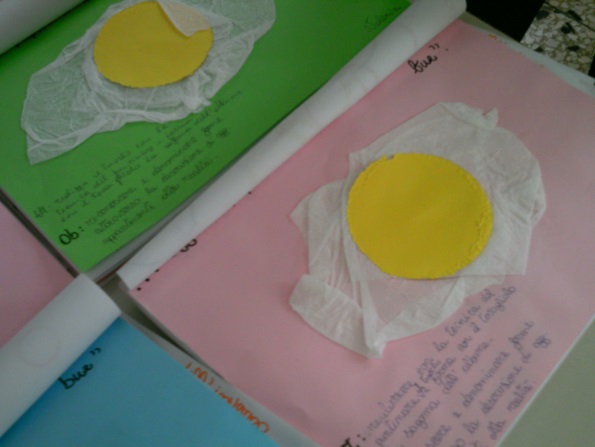 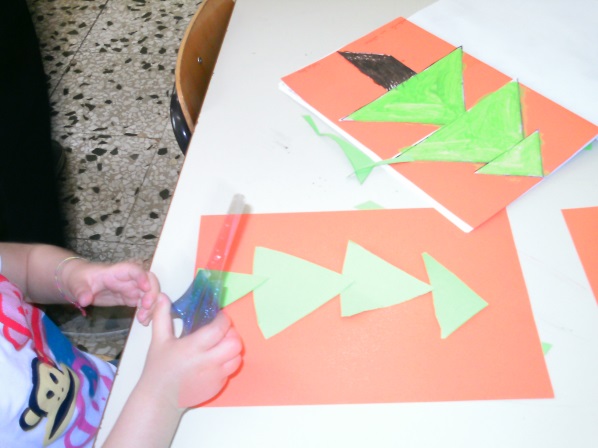 Riconosce e denomina le principali forme geometriche
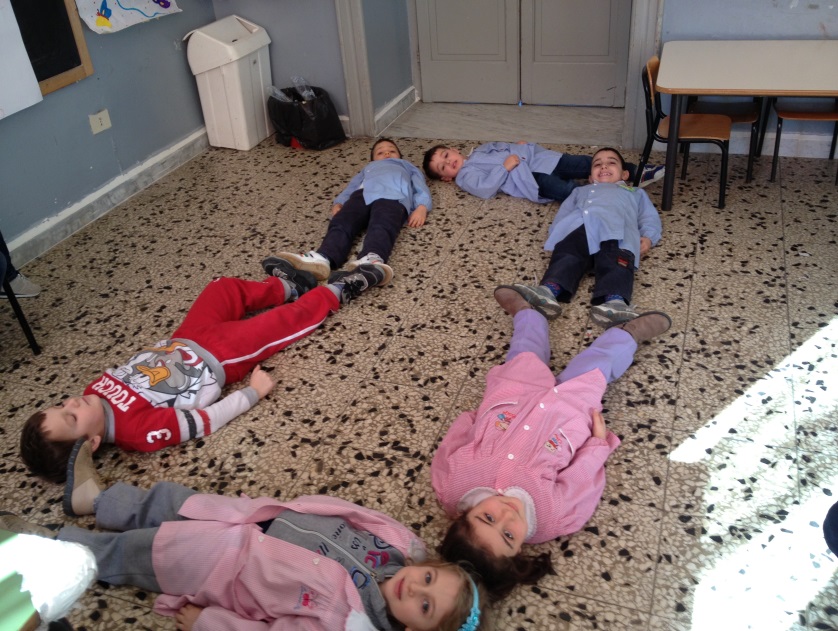 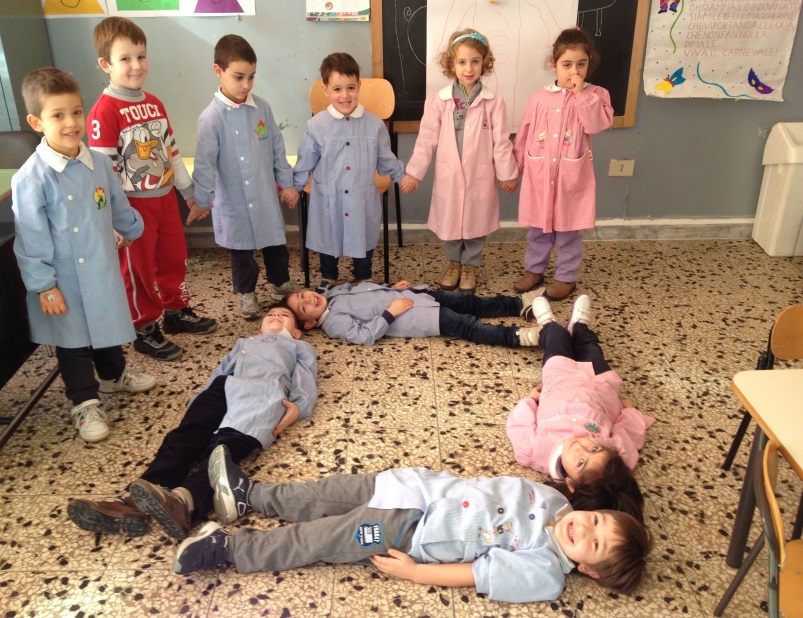 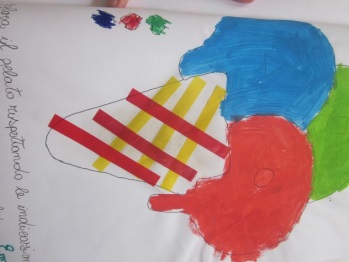 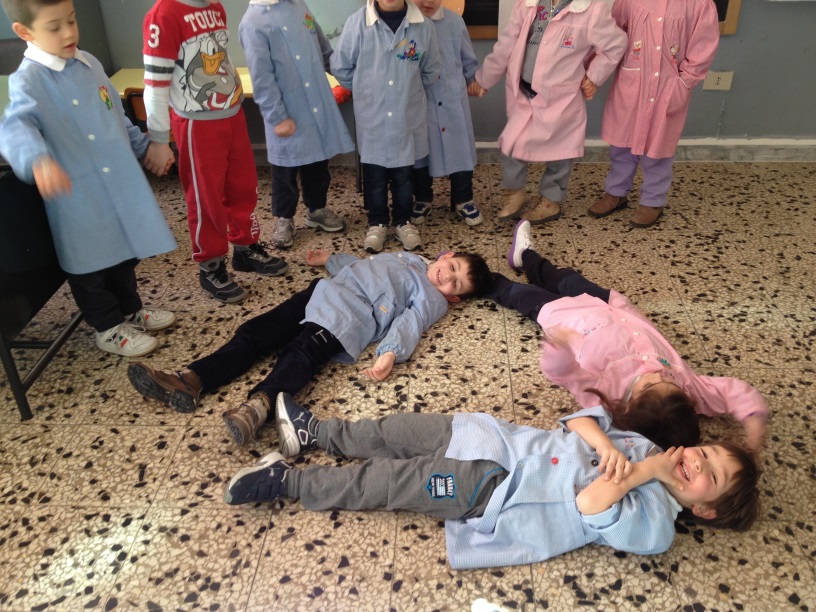 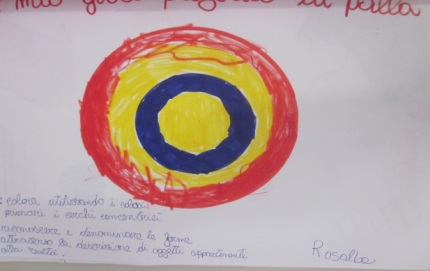 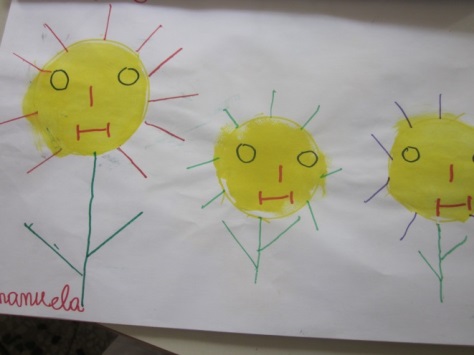 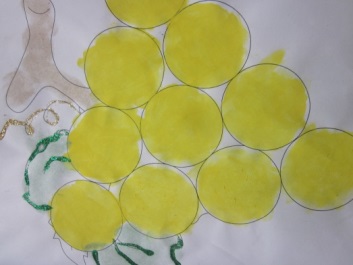 Riconosce uguaglianze e differenze in base a quattro caratteristiche: colore, dimensione, forma, spessore. (utilizzo dei blocchi logici);
 
 Motiva le sue scelte.
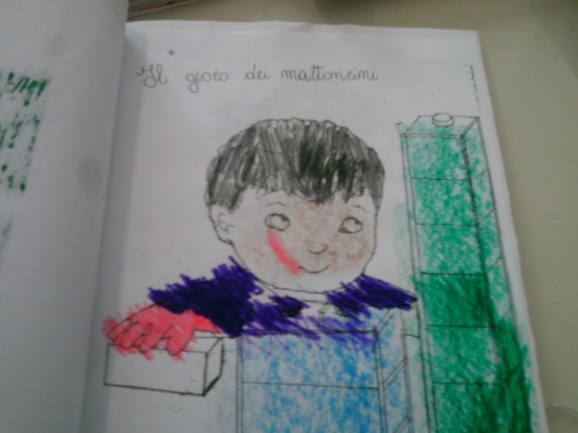 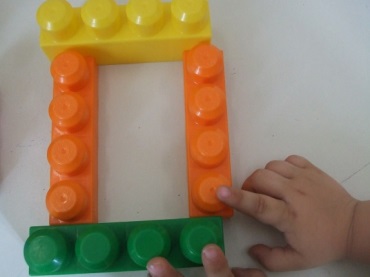 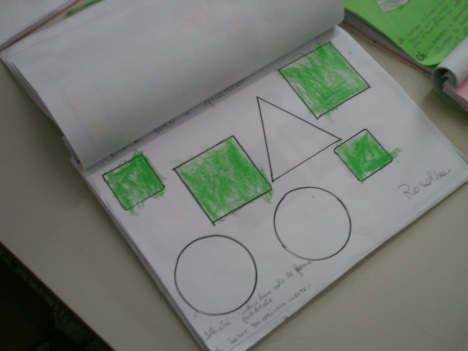 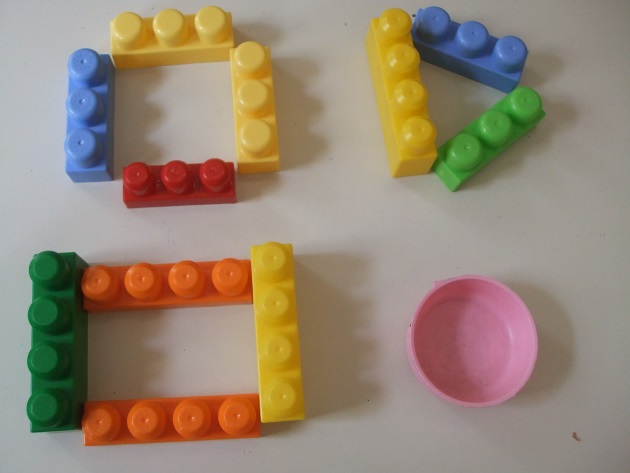 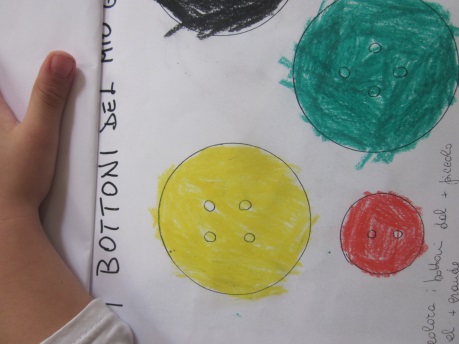 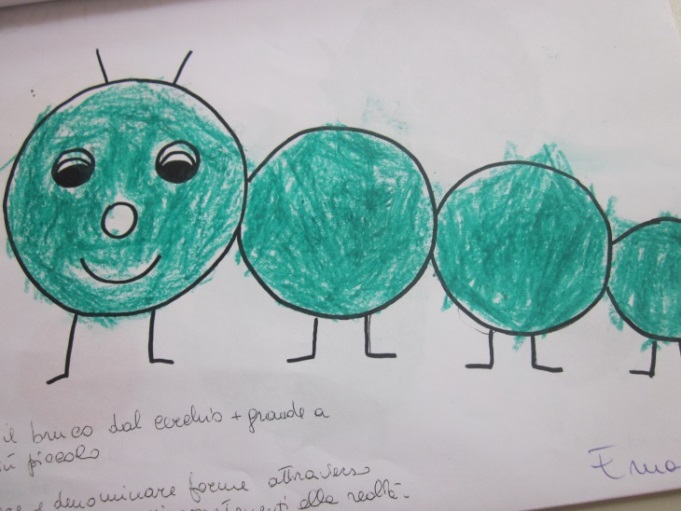 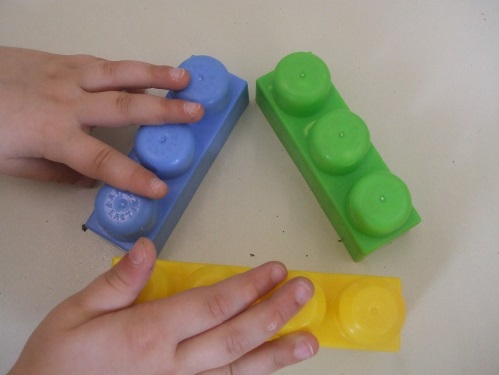 Mediazione didattica
Predisposizione di un ambiente idoneo alla ricerca, attraverso il gioco di gruppo, di tutto ciò che ha una 
    delle forme geometrica;
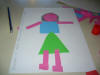 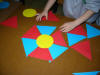 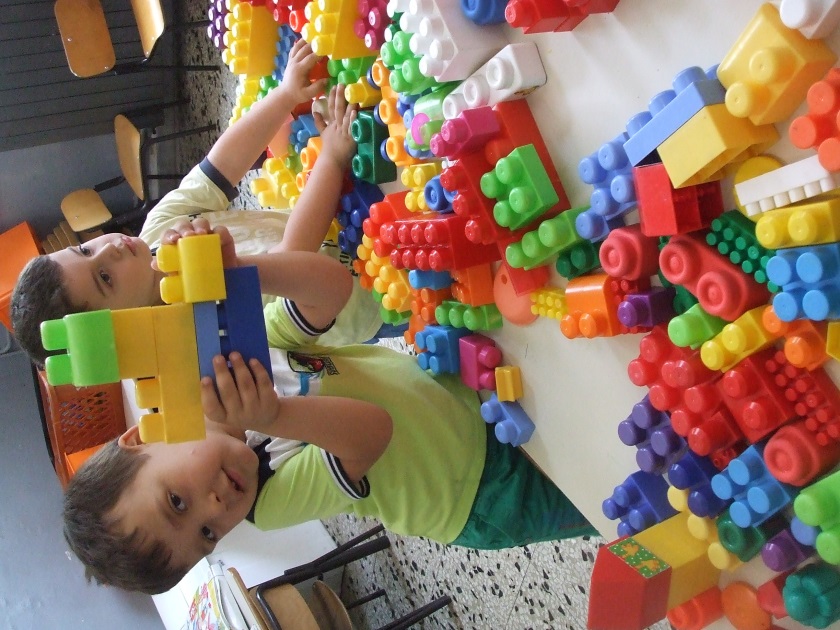 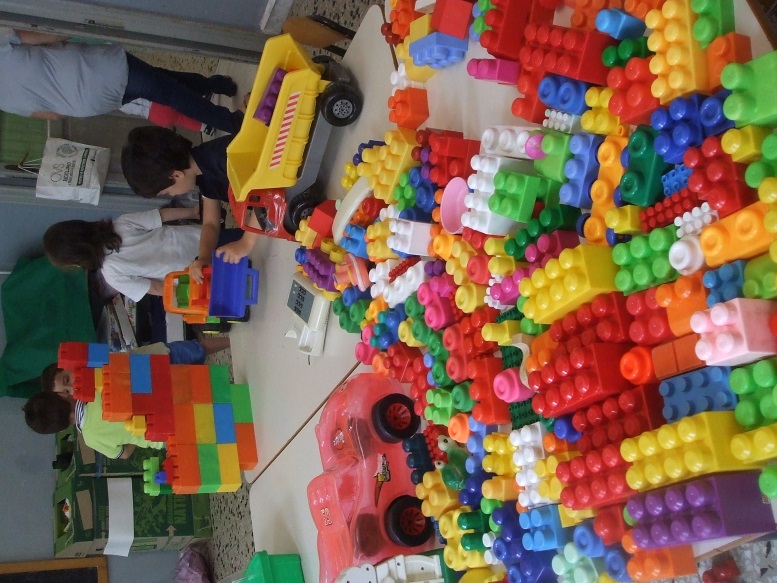 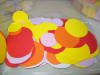 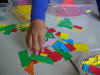 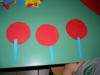 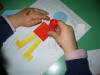 Racconto della storia che caratterizza le forme geometriche 
“il paese tutto bello”
  
 « C’era una volta il paese di Tuttotondo, dove le case  andavano a spasso perché la gente le costruiva …»
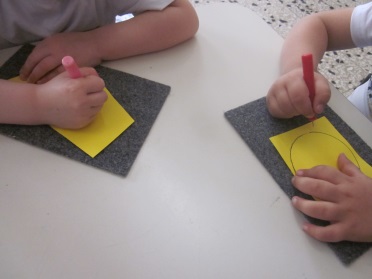 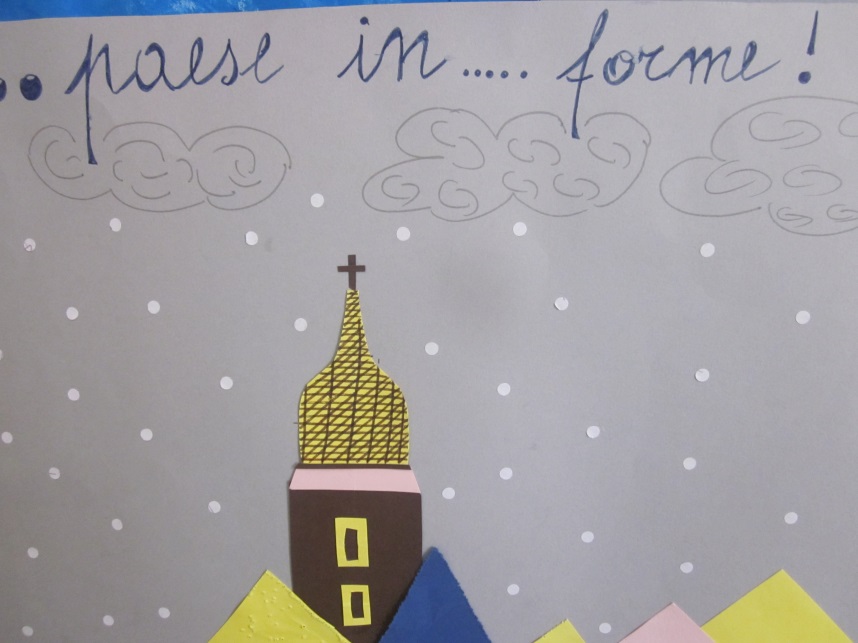 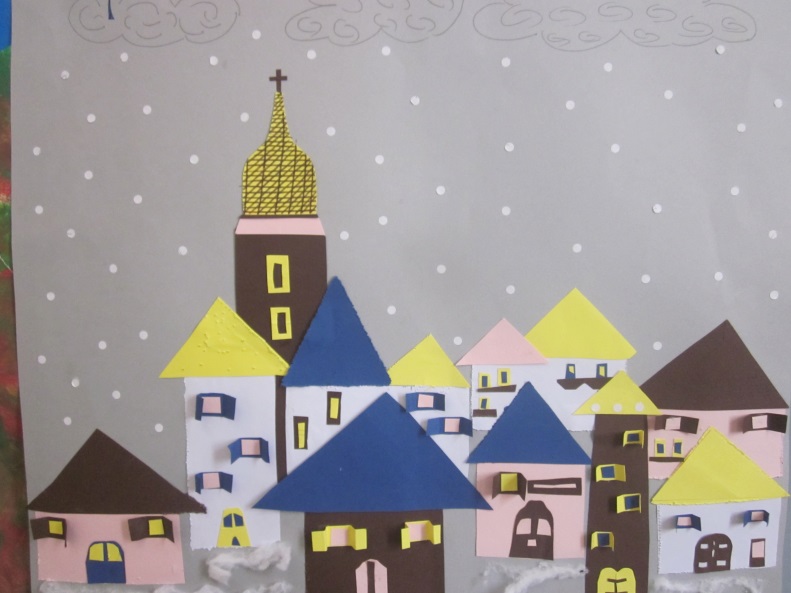 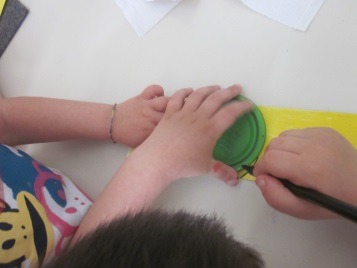 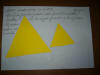 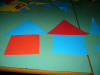 Conversazione  -circle time-  -tetris-;
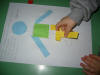 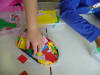 Domande  stimolo;
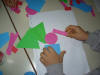 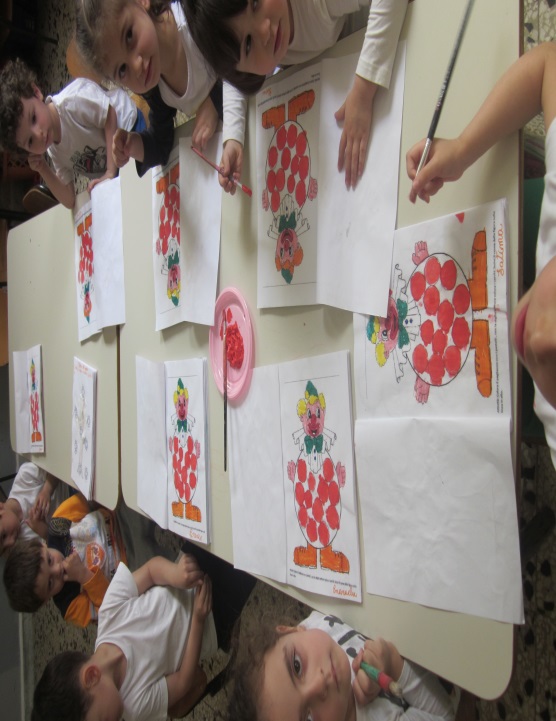 Cooperative learning;
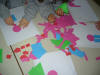 Gioco con il tangram;
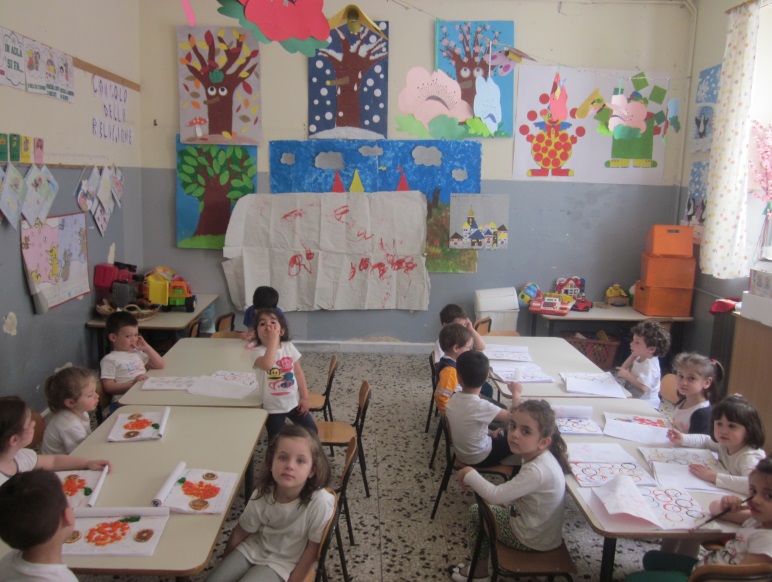 Laboratorio manipolativo
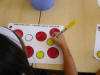 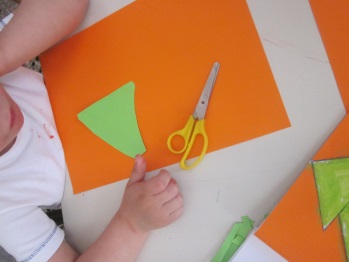 Compiti di realtà
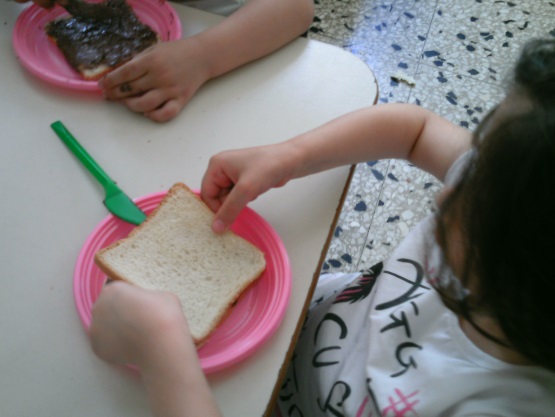 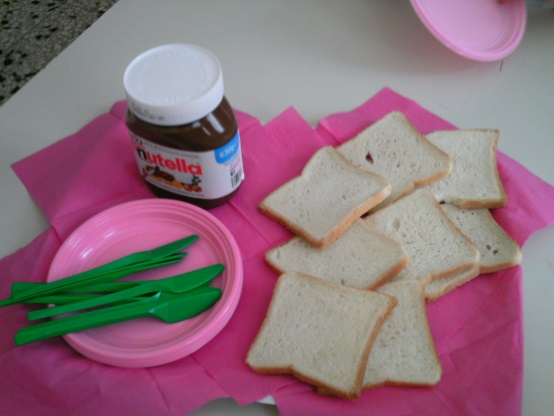 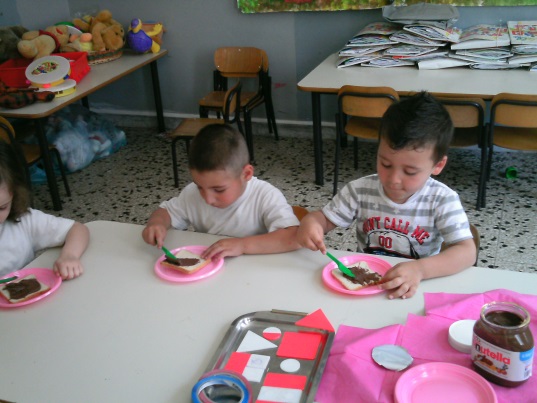 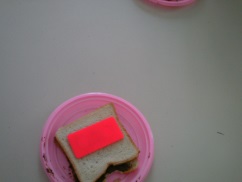 Anche la nostra merenda è fatta di forme geometriche
I bambini organizzano la merenda  a base di tramezzini alla nutella che preparano rispettandone la classificazione in base alle forme: quadrati per le bambine, rettangolari per i maschietti,  triangolari per le  maestre, e a forma di cerchio per i collaboratori.
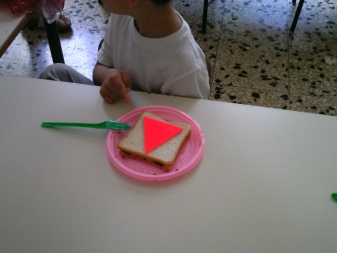 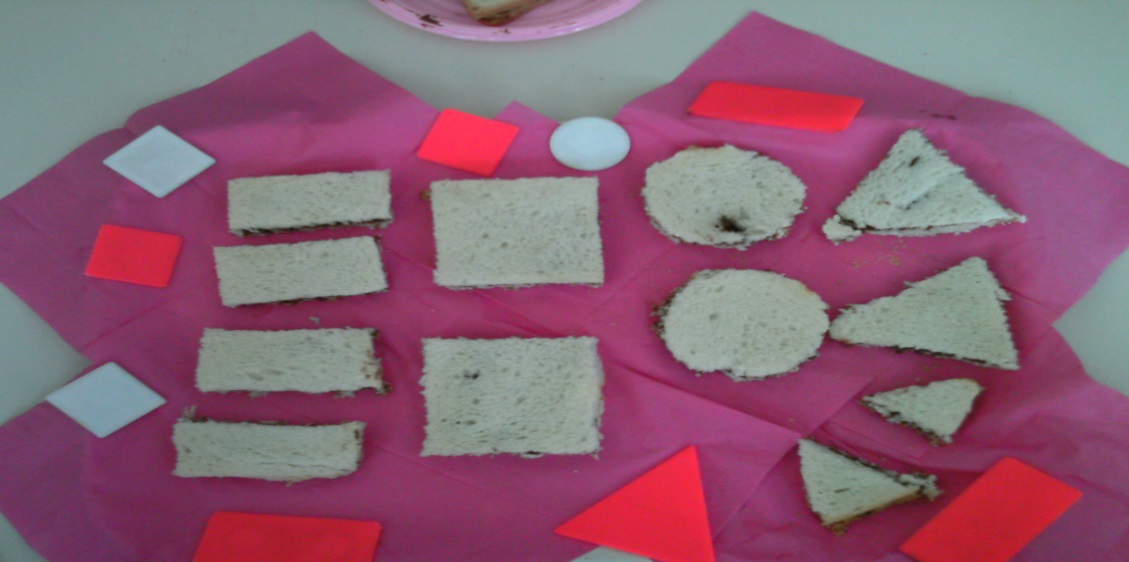 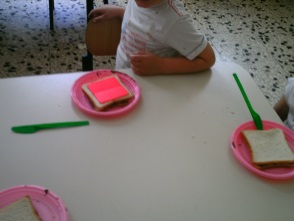 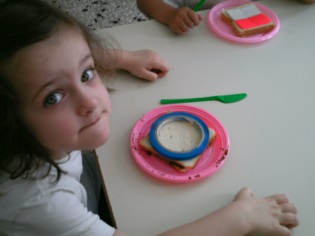 Gli avanzi  ,dopo averne individuato la forma, sono da tutti condivisi.
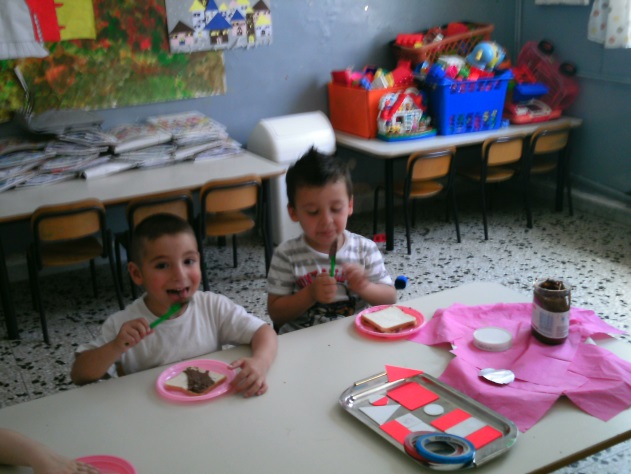 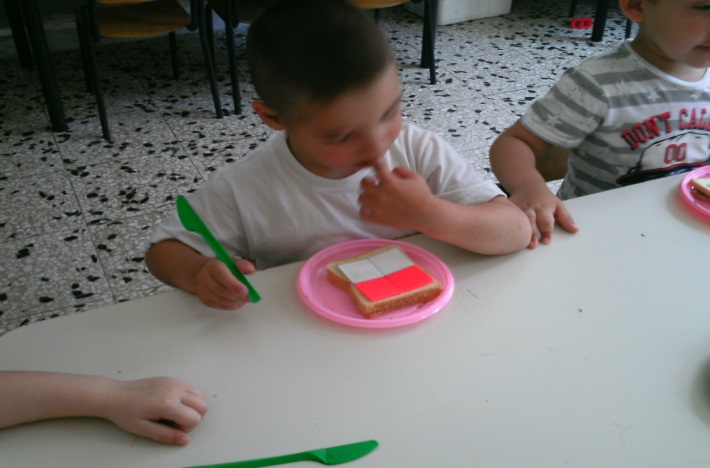 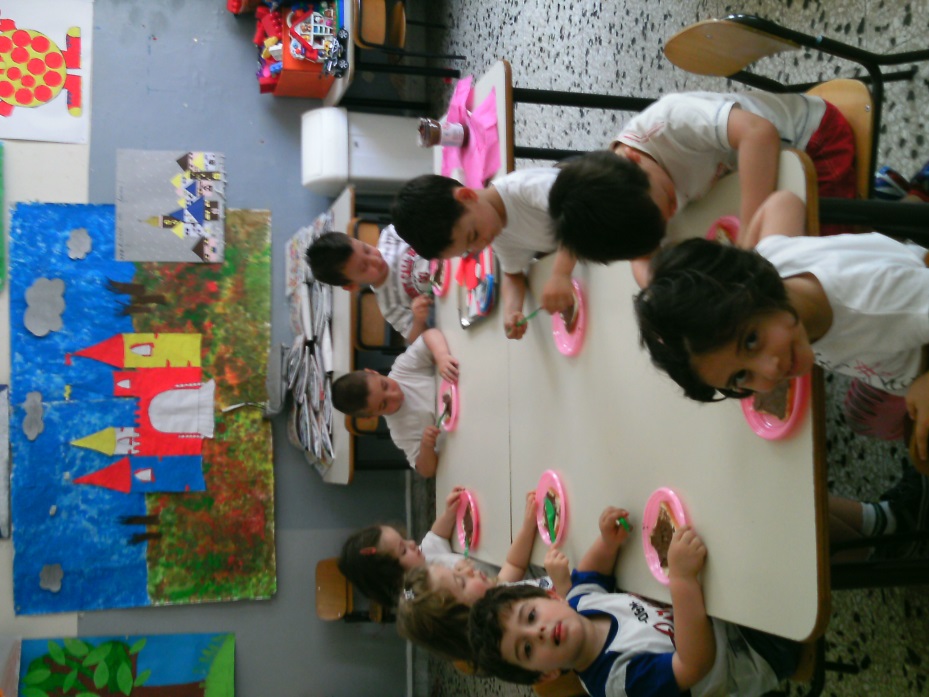 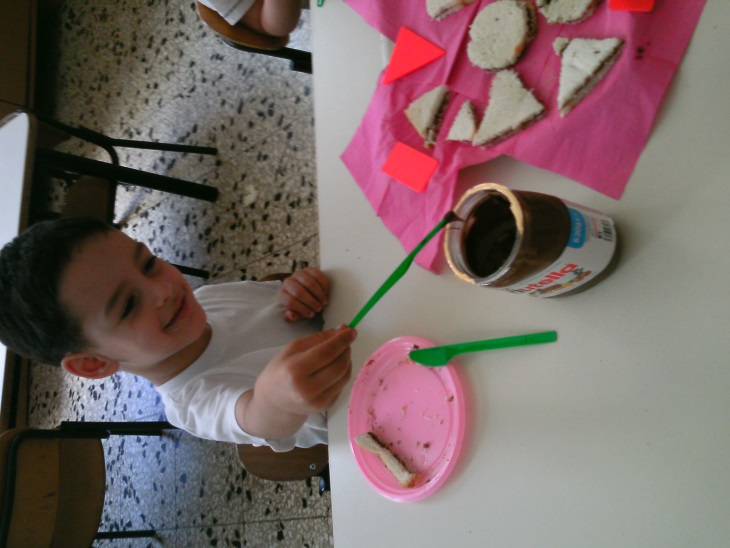 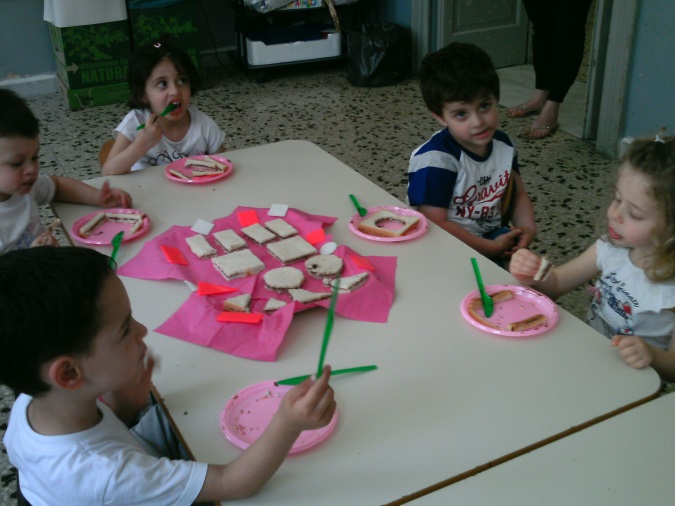 Verifica e Valutazione
Descrive le azioni e comunica il suo pensiero riferito al compito dato.
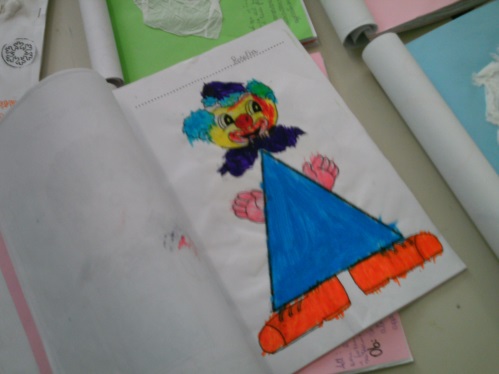 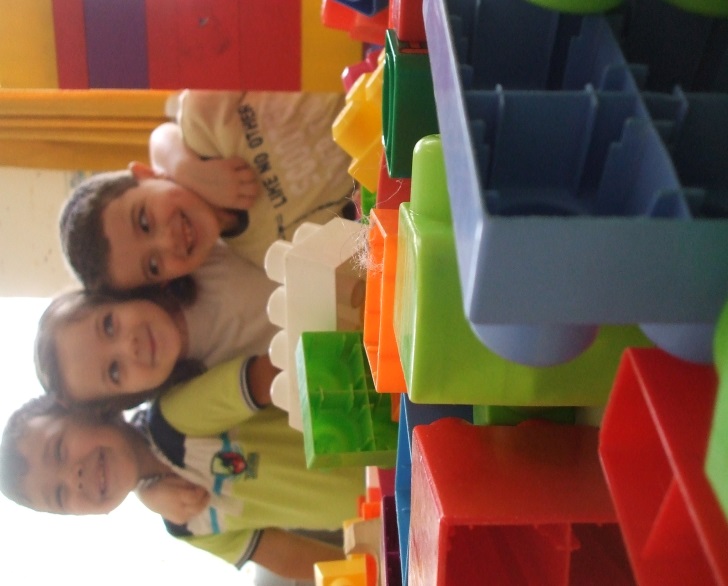 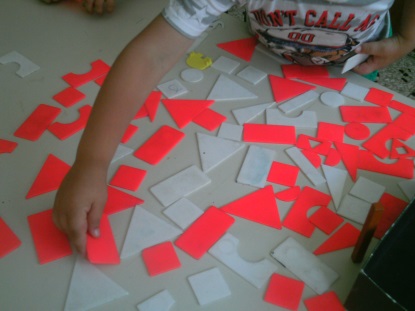 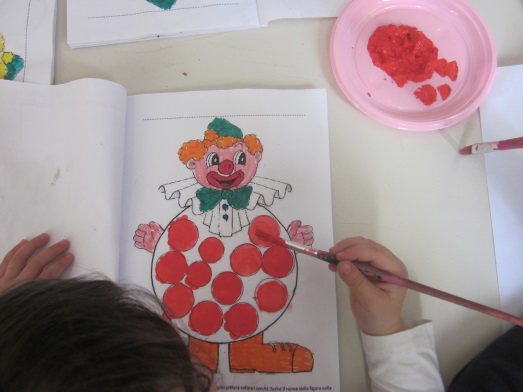 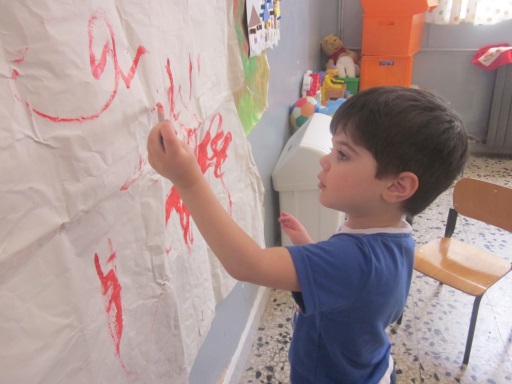 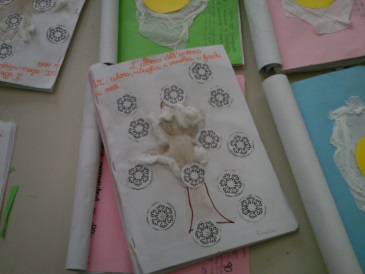